Community Stories Information Session
Stream Overview
Organisational & Project Eligibility
How to Access Funding
Proposal Questions & Tips
Question & Answer Period
Presented on Zoom: September 21, 2023
[Speaker Notes: LEAH

Hi, my name is Leah Resnick. I am the Director of Digital Museums Canada.
DESCRIPTION FOR ACCESSIBILITY / EDIA: 
I am a Caucasian woman of Jewish, Italian and settler descent, my pronouns are she/her.

Welcome to the Community Stories Information Session. We will wait a couple minutes for everyone to join us.

The presentation will last about 45 minutes with a 15minute Q&A.
We have a busy Agenda:


Agenda
Stream Overview
Organisational and Project Eligibility
How to Access Funding
Proposal Questions & Tips
Q&A


FORMAT: 
This session will take place in English, our French Session took place yesterday. If you missed it, a recording will be available shortly.
This session is Community Stories. If you want to learn more about our Digital Projects Stream, where projects are built from scratch with a web development agency rather than with a website building platform,  this session will take place next week on September 28 in English.
ACCESSIBILITY: 
Our speakers will be sharing their screen to a PowerPoint presentation.
An accessible package was sent to all attendees in advance if you wish to follow along that way.  All resources and links shared are in the document. In case you missed it, we are linking the document in the chat. 
This presentation will be recorded for those who cannot attend and automatically generated closed captioning will be used.  
CHOOSE ENGLISH for your language.
By default cameras and microphones are turned off but will be turned on for the Q&A.]
Our Team & Expert Support
Program Officers
Director
Leah Resnick
Brigitte Beaulne-Syp
Stéphane Lauzon
Cathy Mitchell
Technical Lead
Program Coordinator
NatalieRoy
MichelJoanisse
Nathalie Rheault
Emily Dillabough
[Speaker Notes: LEAH 

I am here today on ZOOM with my colleagues from DMC:

Emily Dillabough, Program Coordinator
Michel Joanisse, Technical Lead, User Experience Design & Accessibility
Brigitte Beaulne-Syp, Stéphane Lauzon, Cathy Mitchell, Natalie Roy, et Nathalie Rheault, Program Officers

ACCESSIBLE DESCRIPTION:
On screen you are seeing 8 headshots of members of the DMC team.

I am joining you from Gatineau, Quebec.  Digital Museums Canada is administered by the Canadian Museum of History.

LAND ACKNOWLEDGEMENT
The Canadian Museum of History is located on the traditional, unceded territory of the Algonquin Anishinabeg. This land has held, and continues to hold, great historical, spiritual and sacred significance. We recognize and honour the enduring presence of the Algonquin people. We also know that you are joining us from many places near and far, and we acknowledge the traditional owners and caretakers of those lands.]
Digital Museums Canada
National investment program available to Canadian museums, heritage, cultural, and Indigenous organizations to produce digital projects
Digital capacity building
$ 2.2 million annual funding
Arms-length Advisory Committee
Core values: accessibility, user-centred, bilingualism
[Speaker Notes: LEAH

ABOUT DMC
We are a national investment program supporting digital projects created by Canadian museums and heritage, cultural and Indigenous organizations
We are an investment program not a grant program
Fundamentally, our mandate is to support digital capacity building by providing funds and expertise
We have 2.2 million annually in funding to allocate; projects are selected using a national advisory committee
Projects are user centred, accessible and bilingual -  these are core values of the program]
Our Commitment to Equity
Priority groups
First Nations, Inuit and/or Métis;
official language minority communities;
people who are Deaf, deafened, or hard of hearing;
persons with disabilities;
2SLGBTQI+ and gender-diverse communities;
Black communities;
racialized communities; or another equity-deserving group.
[Speaker Notes: LEAH:

While DMC welcomes proposals from all eligible organizations, we also want to address barriers faced by specific priority groups.  

On screen you can see a list of priority groups.

We do this through our Commitment to Equity. This consideration is reflected in program criteria, and in evaluations by the Advisory Committee, with a goal of 25 percent representation of projects from priority groups. This remains at the discretion of the Advisory Committee and is subject to the proposals received.

Groups are identified by completing the voluntary EDIA Questionnaire; we encourage you to fill it out as part of the proposal
Later in the presentation we will be touching on Application Assistance aimed at equity. Stay tuned. 

NOW I AM GOING TO PASS THE BATON TO STEPHANE]
How Do I Access Funding?
Online application platform
Eligibility Questionnaire

Call for Proposals
Apply by: December 1, 2023, 5 pm EST
[Speaker Notes: STÉPHANE

Thank you, Leah for the wonderful introduction to Digital Museums Canada.

And hello everyone. I’ll be talking to you today about our Communities Stories investment stream.

We accept applications for investment during our annual CALL FOR PROPOSALS
Applications for this competitive process are selected by an Advisory Committee of museum professionals and digital experts from across Canada.

Submissions are only accepted though our application platform until the firm deadline of December 1, 2023, 5 pm EST.]
Community Stories Overview
Online projects are created using DMC’s website-building platform
NEW! $25,000 investment
Additional funds for 3rd language
Expert support
Guidance from Program Officers

ExpectationsBilingual, user centred, accessible
Production timeline24 months (or less)
[Speaker Notes: STÉPHANE


Community Stories supports organisations in the development of engaging online stories, using DMC’s website building platform

If you’re familiar with DMC, this stream was previously known as Small stream or Community Memories


We’re excited to announce that we have increased the investment to a fixed amount of $25,000 to support the production of English/French bilingual project. Additional funds are also available for a third language which will cover the actual costs of the third language translation as well as a $2,000 stipend provided to the organization!

A Program Officer, such as myself, will provide Expert Support to guide the creation of your website and the use of the website building tool.

DMC’s expectations are that the project be produced in French and English, be user centred, and meet accessibility standards. This work should be completed within 24 months of signing the agreement.]
Website-Building Platform
A user-friendly template to structure and present your Community Story
Showcase your content with
Text and images
Audio and video clips
NEW elements: timeline, hot spots, third language capability
Built-in accessibility
User manual
[Speaker Notes: As I previously mentioned, the Website-Building Platform was specifically conceived to allow Community Stories projects meet DMC requirements. This custom designed WordPress Template is made to be easy for new website builders.

Over the last year, we’ve been hard at work redesigning our Platform. In addition to existing content such text, images, videos and audio, the new tool adds new features such as timelines, hotspots, third language capability, and allow groups to tailor the look and feel of the project. 

Built to be accessible, the platform provides all the necessary fields to make the project fully accessible.

A user manual will guide you through the creation process and a Program Officer will be there to support you along the way.

This off the shelf solution is ready to go. Allowing the project to be completed quickly without the cost or complication of developing a custom site.]
Eligible Organizations
Canadian museums, heritage, cultural and Indigenous organizations
Excluding Canadian Heritage Portfolio organizations
Two-part eligibility:
Primary Purpose and Mandate
Legal Status
[Speaker Notes: STÉPHANE

Great, now that you know what Community Stories are about. Let’s look at who is eligible.

DMC funding is targeted to Canadian museums, heritage, cultural and Indigenous organizations. 
 
To be eligible, organisations must meet both the Primary Purpose and Mandate criteria and the Legal Status criteria.

When you first log onto the application platform, you will be prompted to Complete the Eligibility Questionnaire to verify the organisation’s eligibility.

Let’s take a closer look at these two sets of criteria.]
Part 1 – Purpose & Mandate
Museums and heritage, cultural and Indigenous* organizations
*mandated to support or preserve Indigenous culture
And
exhibitions
programming
research
collections
preservation
documentation
dissemination
The primary purpose to engage the public in at least 4 of :
[Speaker Notes: STÉPHANE

First the Primary Purpose and Mandate. The organisations must meet both elements of this criteria to be eligible, that is

Be a Museums, heritage, cultural or Indigenous* organizations
established and operating in Canada;WITH EITHER a physical establishment or site open to the public OR providing programming to the public in various locations or via a website.
AND with the
Primary purpose to engage the public in at least four of :
Exhibitions
Programming
Research
Collections
Preservation
Documentation
Dissemination
For example: museums, archives, aquariums, art galleries, artist-run centres, botanical gardens, cultural centres, historic sites, historical societies, Indigenous organizations, planetariums, zoos, and many more.]
Part 2 – Legal Status
OR
Registered Charity
For at least 1 year
Incorporated Not-for-Profit
OR
Indigenous Nation, Group or Organization
OR
Municipal, Provincial, or University-affiliated Organization
[Speaker Notes: STÉPHANE
Now that we know that the mandate of your organisation is eligible, we look at the Legal Status.
Eligible Organisations will have one of the following legal statuses for at least one year:
A registered charity.ORA federally or provincially incorporated not-for-profit (NPO).ORAn Indigenous nation, group or organization that supports heritage and culture.Which operates similarly to a not-for-profit and supports Indigenous heritage and culture. ORA municipal, provincial or band heritage organization or university-affiliated organization.The organization must operate independently, at arms-length, and have a clear mandate, staff, and governance structure.
As always, if you’re still unsure or you have questions, don’t hesitate to contact us.

And don’t forget, the first step in applying is completing the Eligibility Questionnaire. It will help you determine whether you qualify or not.]
Top Tips
Get inspired by Community Stories
Research your target audience
Consult your community 
Plan and scope your project first
Build a complete team
Answer clearly, stay on topic and provide details
Start early
[Speaker Notes: STÉPHANE

Here are some Top Tips compiles by our crack team of experts to support you in your application.

Get inspired by Community Stories and online projectsDo your research, look at what other groups have produced, get a sense of the tool, and how best to tell your story
Think about who will engage with your story. An effective story is one told for a specific audience.
Consult the community who’s story you’re sharing. Make sure that they are represented throughout the project production.
As you build your application, consider the entire scope of the project
With a good understanding of the scope, you will be well placed to find the best people to meet all your project needs.
Answer clearly, stay on topic and provide details
Consult the Proposal Questions & Tips section of our funding page learn about each question and what we’re looking for. 
Start earlyGive yourself plenty of time to work on the application.]
Target Audience & Outcomes
Define a specific target audience
Target Audience: Group of people sharing motivations, characteristics or behaviours
Outcomes: What you want your audience to take away from their experience (learning, enjoyment, change of attitude, inspiration, take action, etc.)
Avoid broad audiences such as “all Canadians”, general public and K-12 students
[Speaker Notes: STÉPHANE

Target Audience and Outcomes are key factors in successful applications
They describe who is the project for and what the project will accomplish

The design, content, the tone and style will be determined to best reach your unique audience in function of their characteristics.

Start by defining one or two specific target audience(s).
They are a group of people sharing motivations, characteristics or behaviours
Be courageous and chose a specific and well-defined audience.
Avoid generalities like 
all Canadians,
general public and
Kindergarten to grade 12 students. They are too general to be useful.
Knowing your audience well will help you know how to engage them.
Be sure to explain why this is the right audience for the project and demonstrate that you know them.


You will also need to define Outcomes: 
In other words, “What you want your audience to take away from their experience?”
Consider their learning, enjoyment, change of attitude, inspiration, take action, or more]
Relevance
Why does your subject matter?
Why is it critical? Compelling?
Why now?

Relevant topic = high impact project
[Speaker Notes: STÉPHANE
Another key factor is the project’s relevance. Representing a full quarter of the score, applicants ignore this to their detriment.

Here, the selection committee will be looking to see how the subject connects to organisation, the target audience, and the broader community.

Tell us:
Why does this subject mattersThink about the organisation, the audience, the broader community and beyond
Why is it critical? Compelling?In other words, what about this story will engage the audience. 
Why now?Is the subject timely? Does it connect to a current story? Or maybe there’s a significant milestone? 
And remember that a relevant topic leads to high impact project

You can find more]
Storyline & Content
Clear + well-structured story:
Chronologically
Thematically
Centered on people, places, artifacts, etc.
Select materials purposefully 
Design your story for your target audience
Use the website building platform’s features to tell the story
[Speaker Notes: STÉPHANE

Digital technologies are powerful tools for sharing stories. It’s no surprise that Storyline and materials represent 25% of the score. These are the core of the project. 

The advisory committee will be looking for a clear and well-structured storyline that connects to the media and content. In other word … What is the narrative thread that connects it all?

Consider how the story will be structured. It can be …
Chronological,
thematic,
centered on people, places, artifacts, and more
Or even some other structure that is tailored to the subject

Be sure the materials are relevant and chosen with purpose to tell the story and connect to the audience.

Consider how you would use the website building platform to tell your story. The platform offers several features to weave your narrative thread, such as:
Maps and Images
Audios
Videos
Or new features like
Timeline
Hot spot images
Third language capability
Customized look and feel

Visit the Funded Community Stories page to find inspiration.

You can even Filter by region and subject to find relevant projects.]
Key roles to fill
Build Your Project Team
Other roles to consider
[Speaker Notes: STÉPHANE

Now that you have a better sense of what your project will be, it’s time to build your team.

A strong Team, will expand your capacity and expertise
In the application portal, you will be asked to list your team members, including their: role, name, and relevant expertise.
Keep in mind that one person can fill more than one role, but only if they have the capacity. 

To help you build your dream team, here are Key roles for all projects
Project coordinator / manager
Curator / Researcher
A writer
Content Integration
A professional translator
Professional editors

Other roles to consider depending on the project needs:
Videographer / Photographer / Audio Technician 
A profession interviewer 
Designer, Illustrations or other types of Graphic Artist.
Curriculum Experts.
Community Consultants and community engagement experts. 
Marketing & Promotion.]
Build a Detailed Schedule
Use our template
Each task:
is broken down and itemized
is ordered in a logical sequence 
has a start and finish
has a team member assigned

Include 3 DMC Deliverables
Include time for community consultation
[Speaker Notes: STÉPHANE

Scope, budget and schedule are related and need to speak to each other – be sure to show this for a strong proposal.

The schedule is an important document to plan the necessary tasks, and allocate the time and resources required to complete them.

DMC provides a Schedule template to ensure you capture all key tasks and dates. 

The DMC template 
Breaks down and itemizes all tasks in a logical order
Feel to add any missing tasks that are specific to the project
Or delete tasks that aren’t relevant to the project
Be sure to add a start and finish date to every task
And be sure to assign one or more team member to each task to indicate who will be completing the work
The template includes the 3 DMC deliverables and reviews

If the project includes community engagement or consultations, be sure to include them in the schedule.

Other schedule considerations:
Project start date should be no earlier than June 1.
Assess your digital capacities and allow more time for tasks with a learning curves.
Be realistic in estimating task durations.]
Build a Detailed Budget
Use our template 
Provide basis of calculations(number of hours, words, rates, tasks)

Clearly indicate the total value:
DMC eligible costs of $25,000 (fixed amount)
Your organization’s financial / in-kind contributions
Other partners’ or funders’ financial / in-kind

Verify cost eligibility
[Speaker Notes: STÉPHANE

We also provide a Budget Template to help in the budgeting process. 

The good budgeting process will ensure that costs are defined, with verified estimates, ultimately confirming the requested amount.

You will need to enter
The estimates for each cost
The basis for the costs with calculationsDetails such as estimated hours, rates, fees, and more

The total expenditures for DMC contribution must total $25,000.

Be sure to include contributions from your organisation and other project partners.
These contributions can be financial or in-kind.
Any partner contributions should be confirmed in a letter of support.

Be sure that all costs are eligible. Consult eligible and ineligible cost in the Proposal Questions & Tips tab of the funding page. 

We are looking for a budget that captures the TOTAL VALUE of the project, clearly identifies the funds requested from DMC and what has been secured by other means.]
Putting it All Together
[Speaker Notes: STÉPHANE 

And remember that an Awesome Project is constituted from strong components, all linking from one another. 

Thank you for your time and attention.

I will pass the presentation back to Leah who will conclude a few points and lead the Q&A portion of the presentation.]
Maps of Past DMC Project Funding
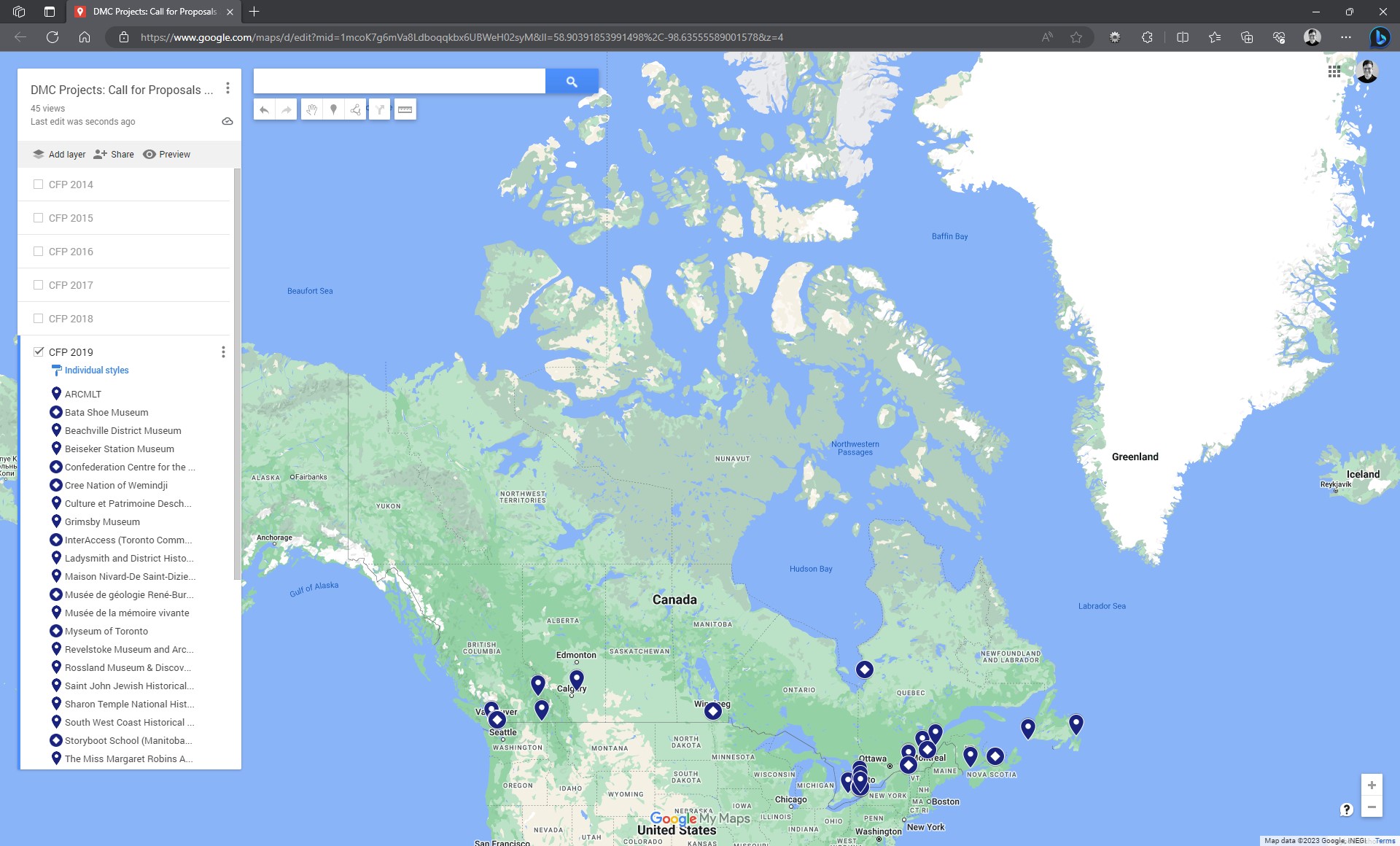 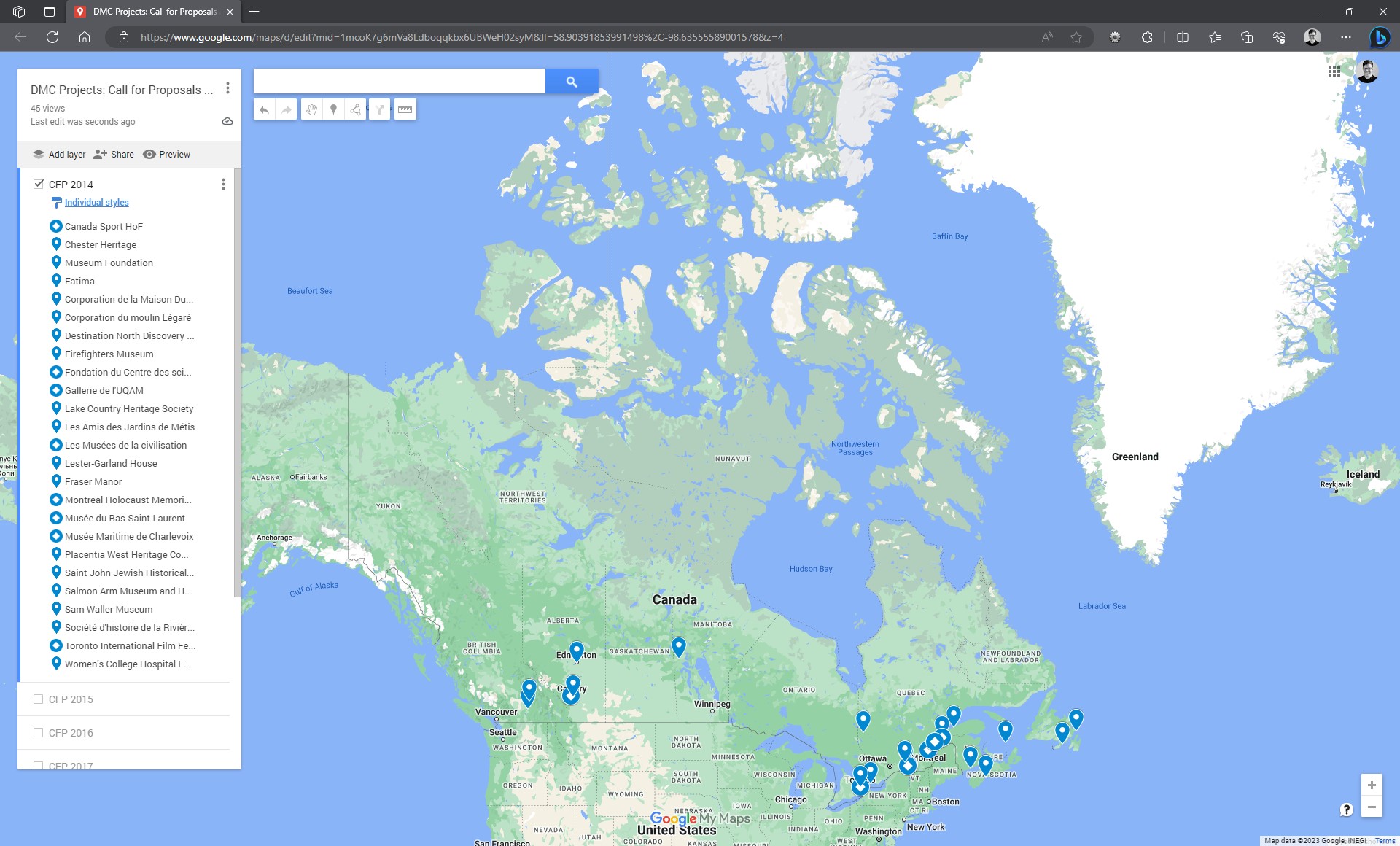 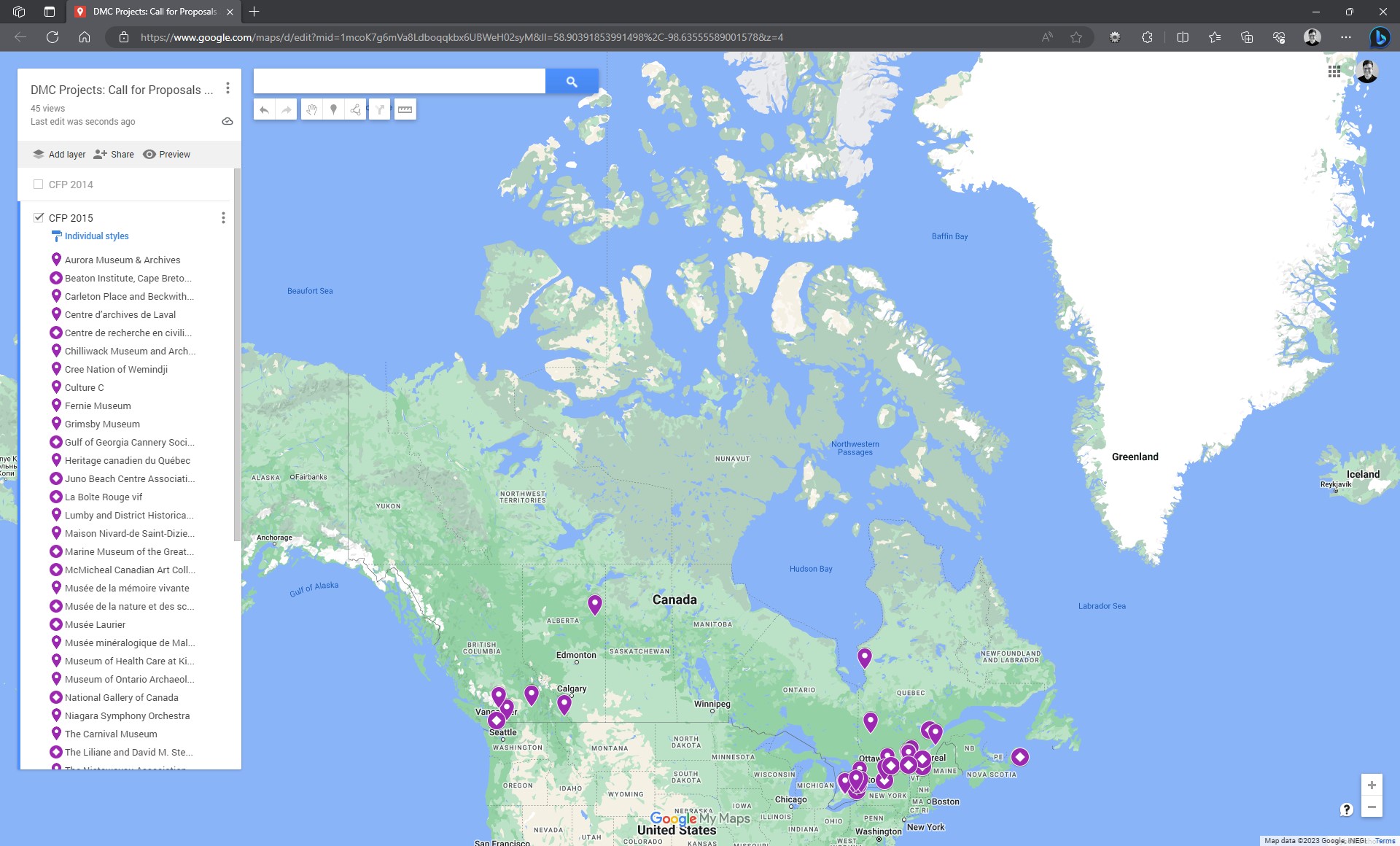 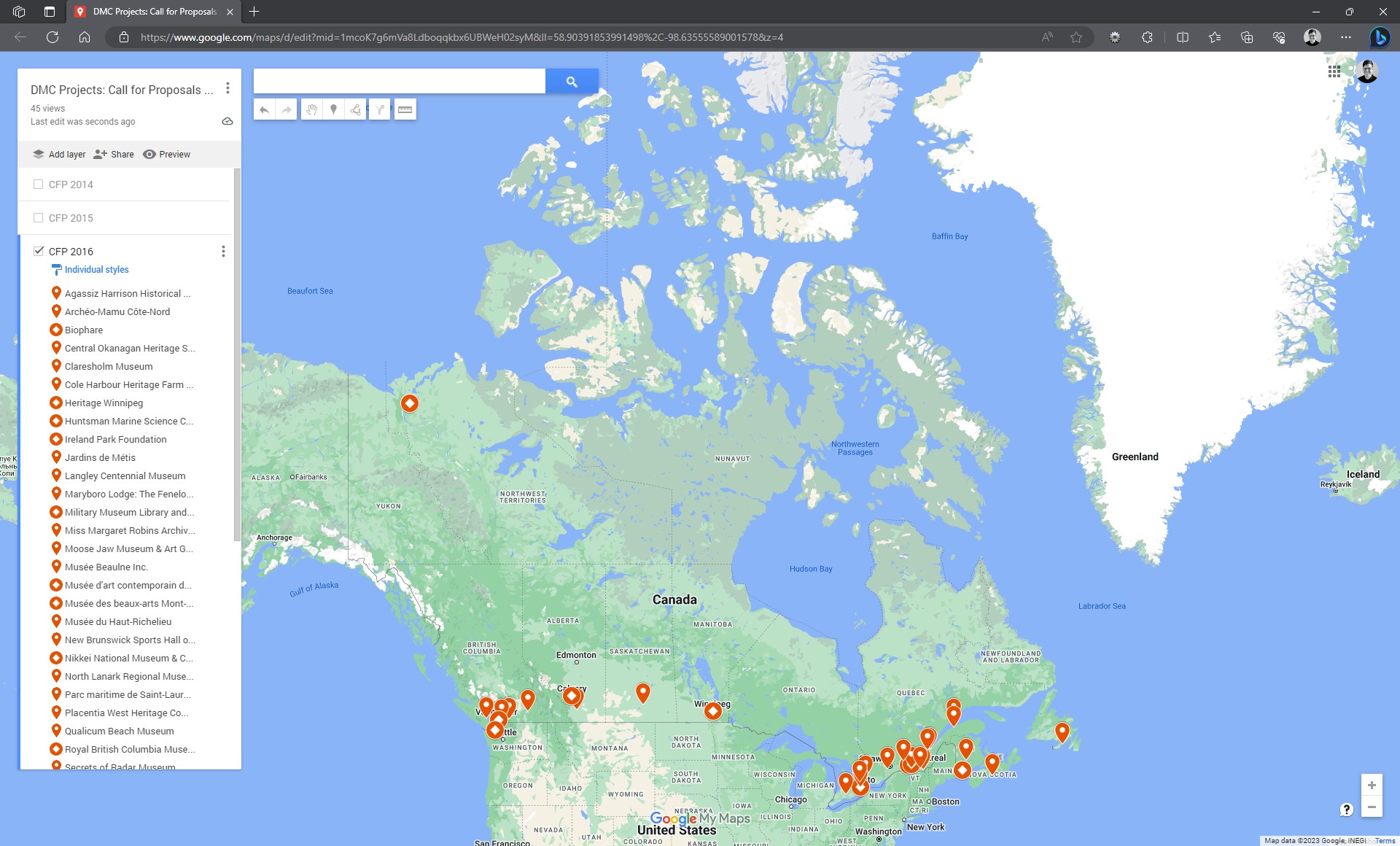 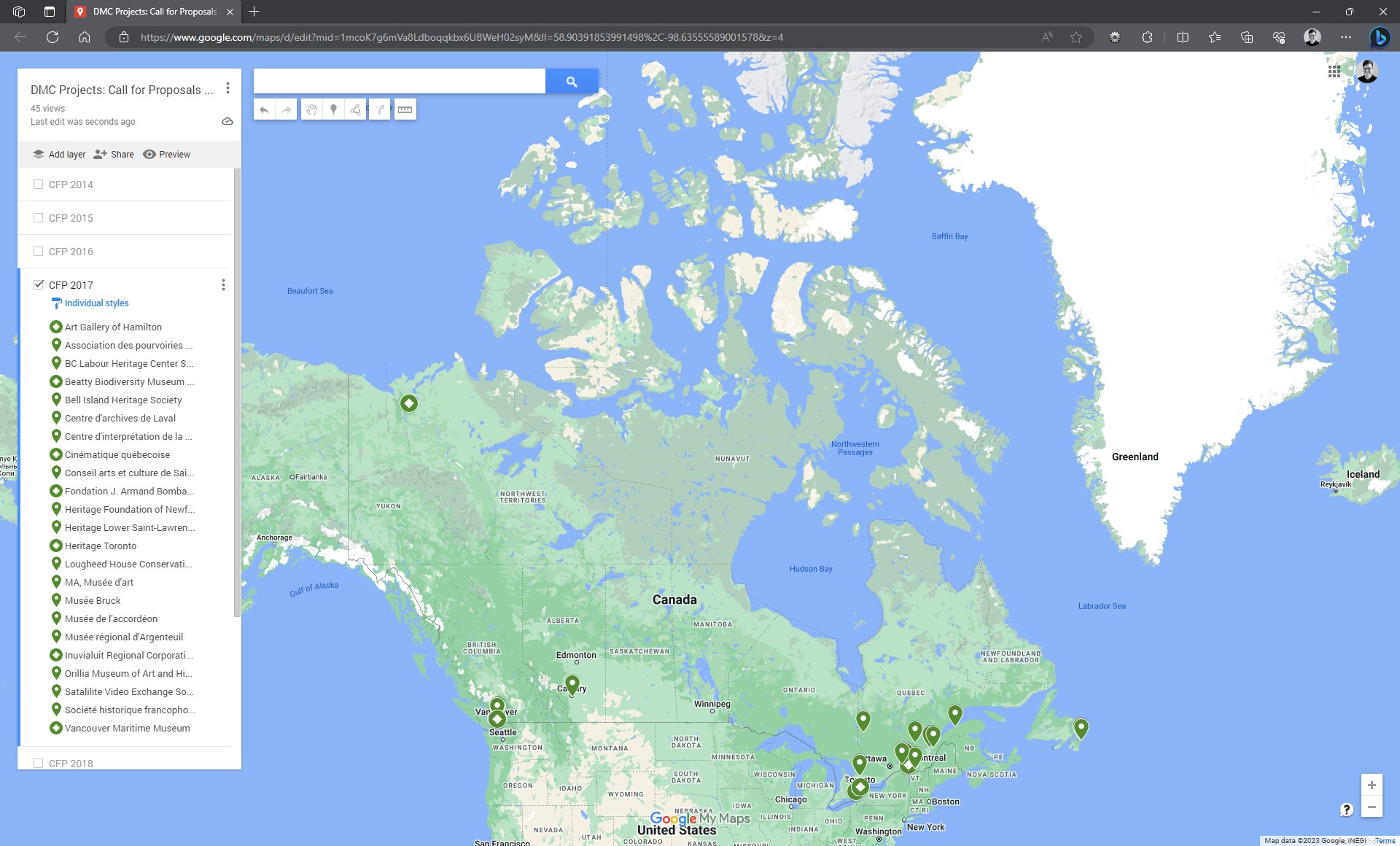 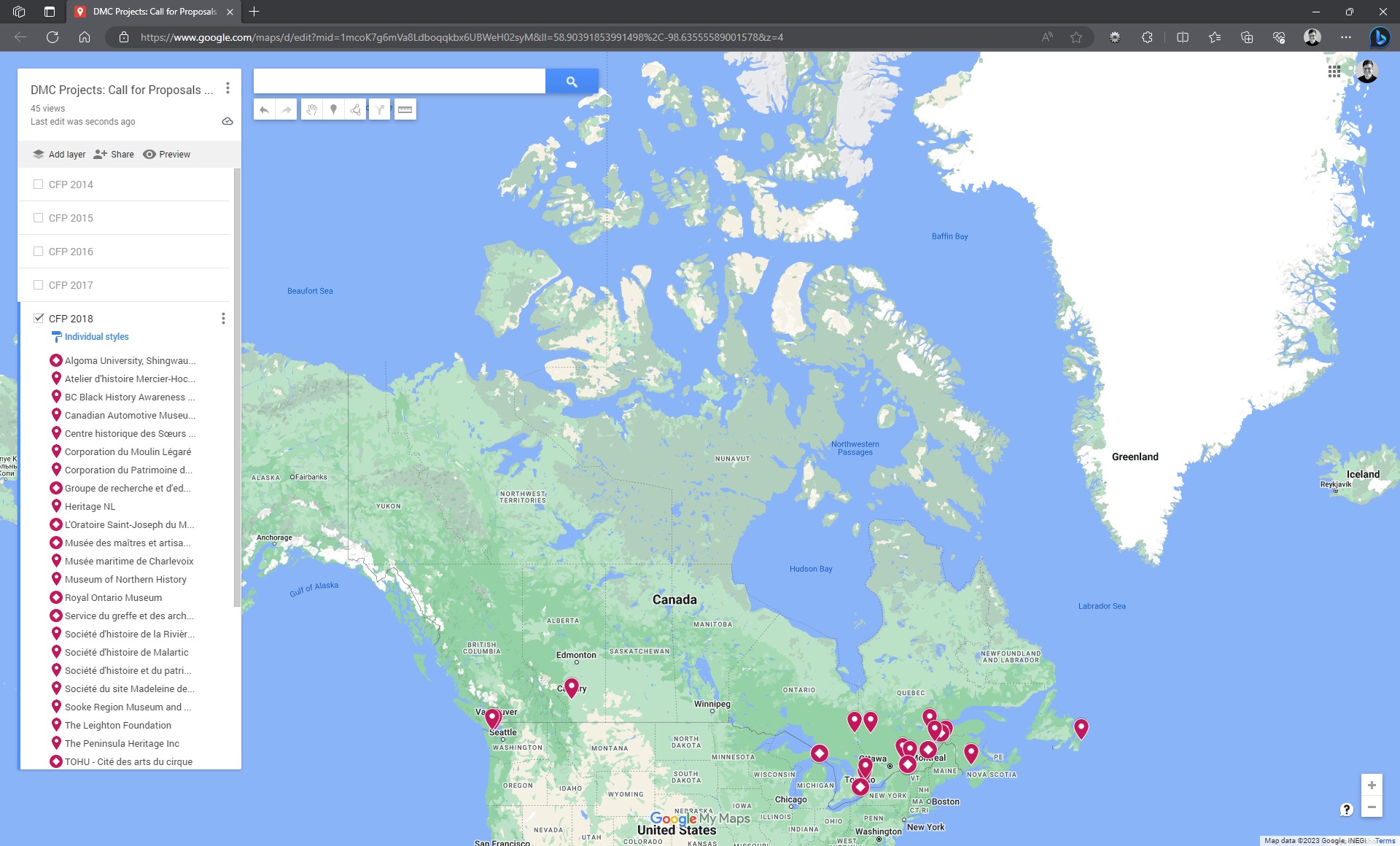 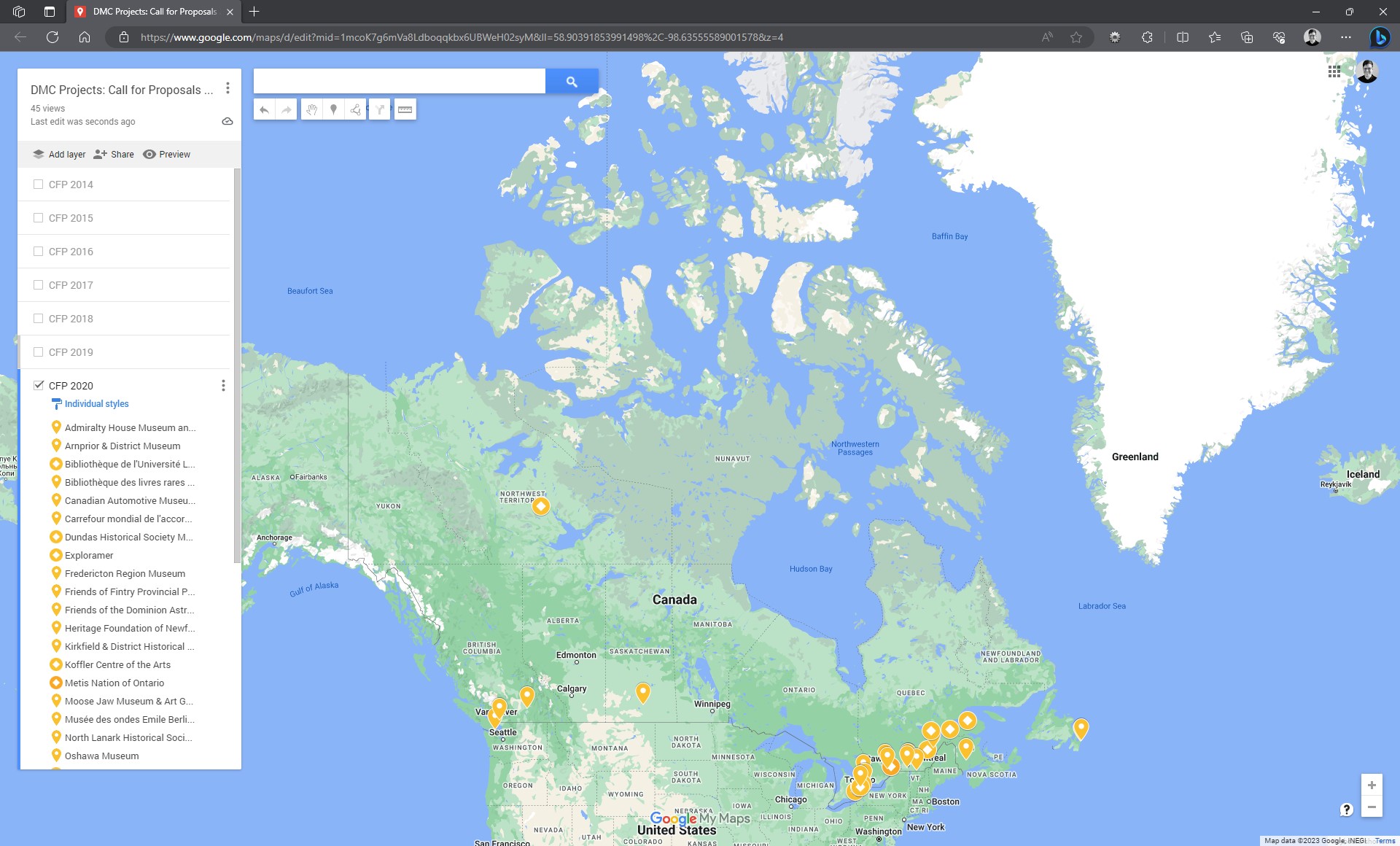 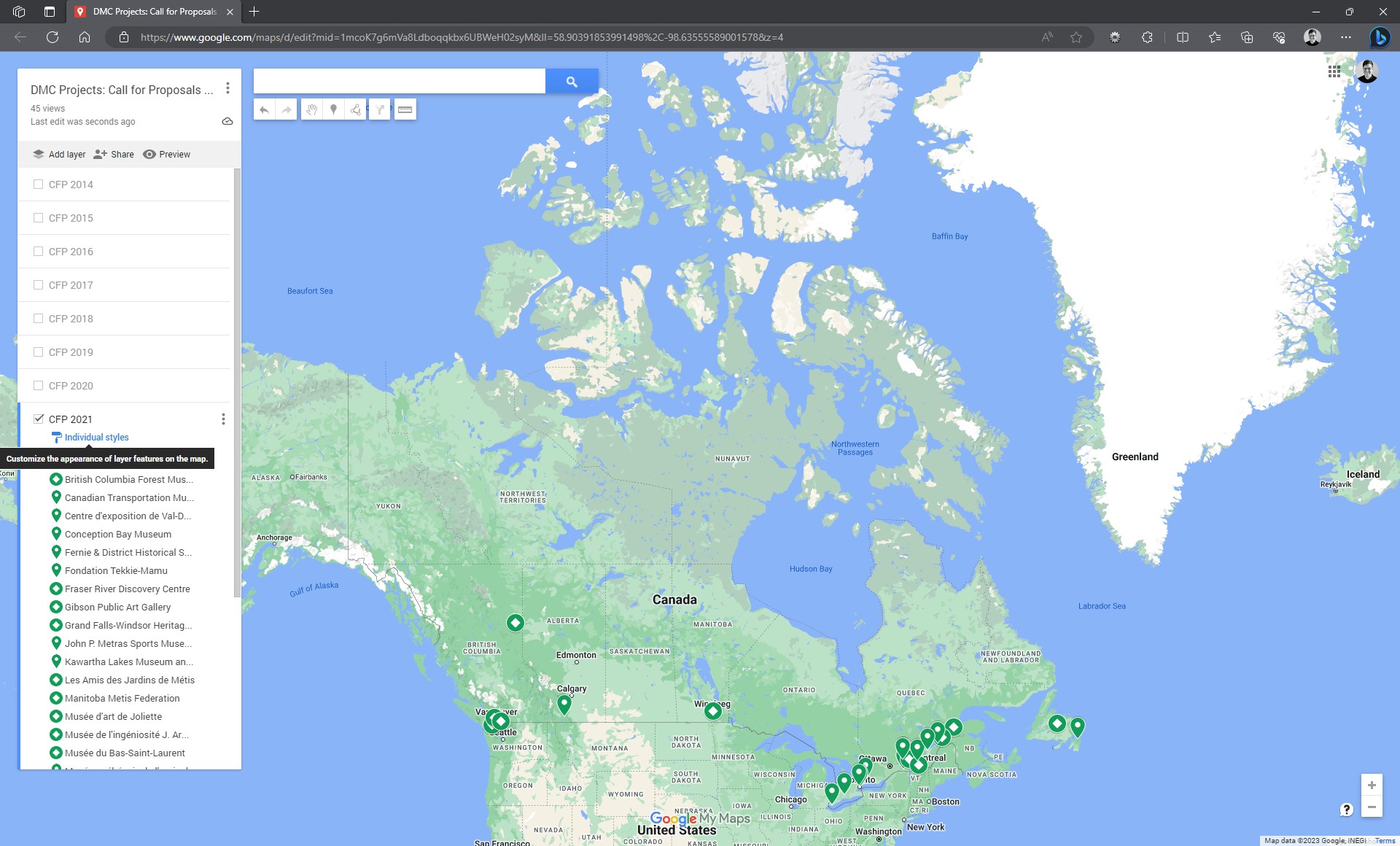 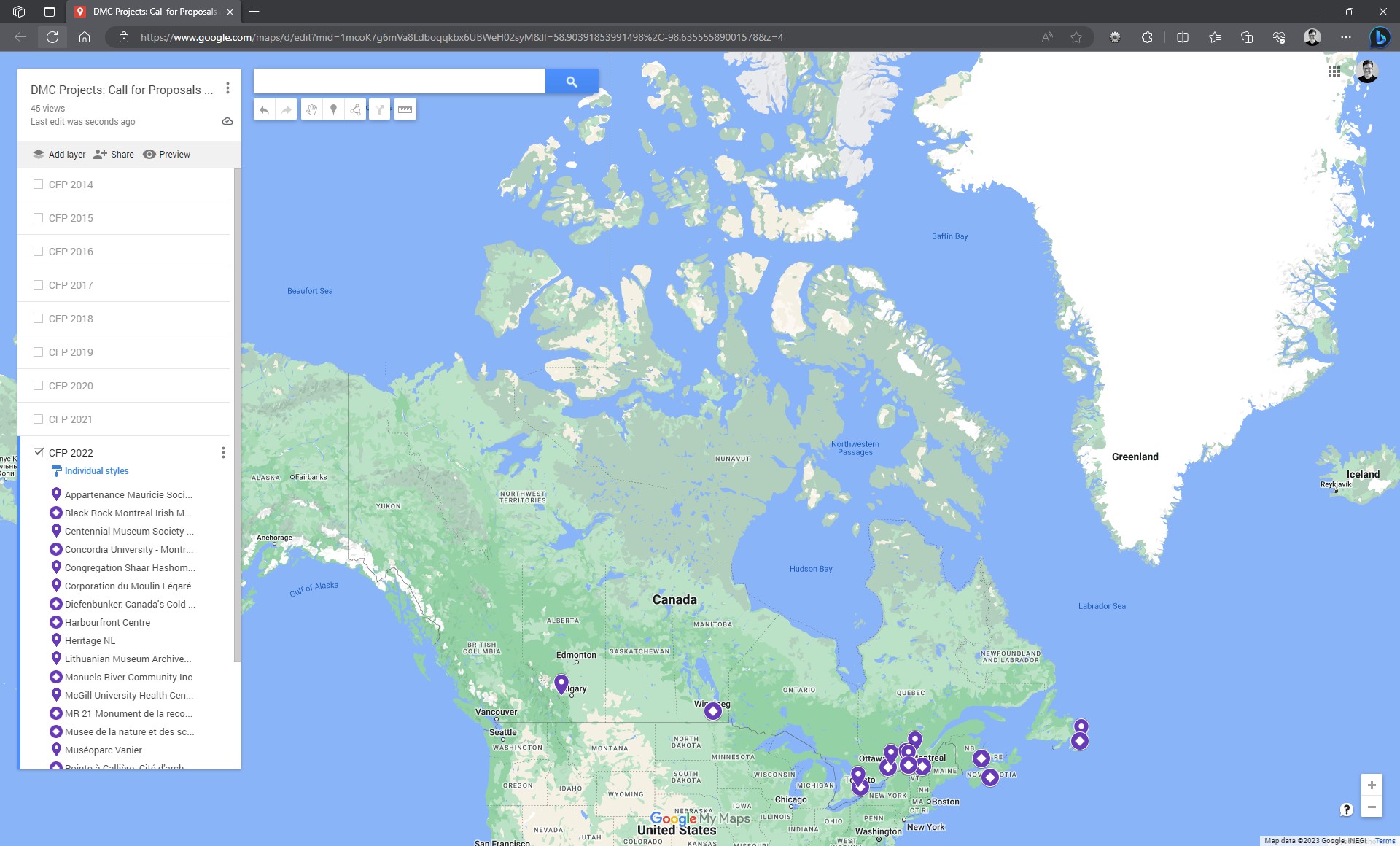 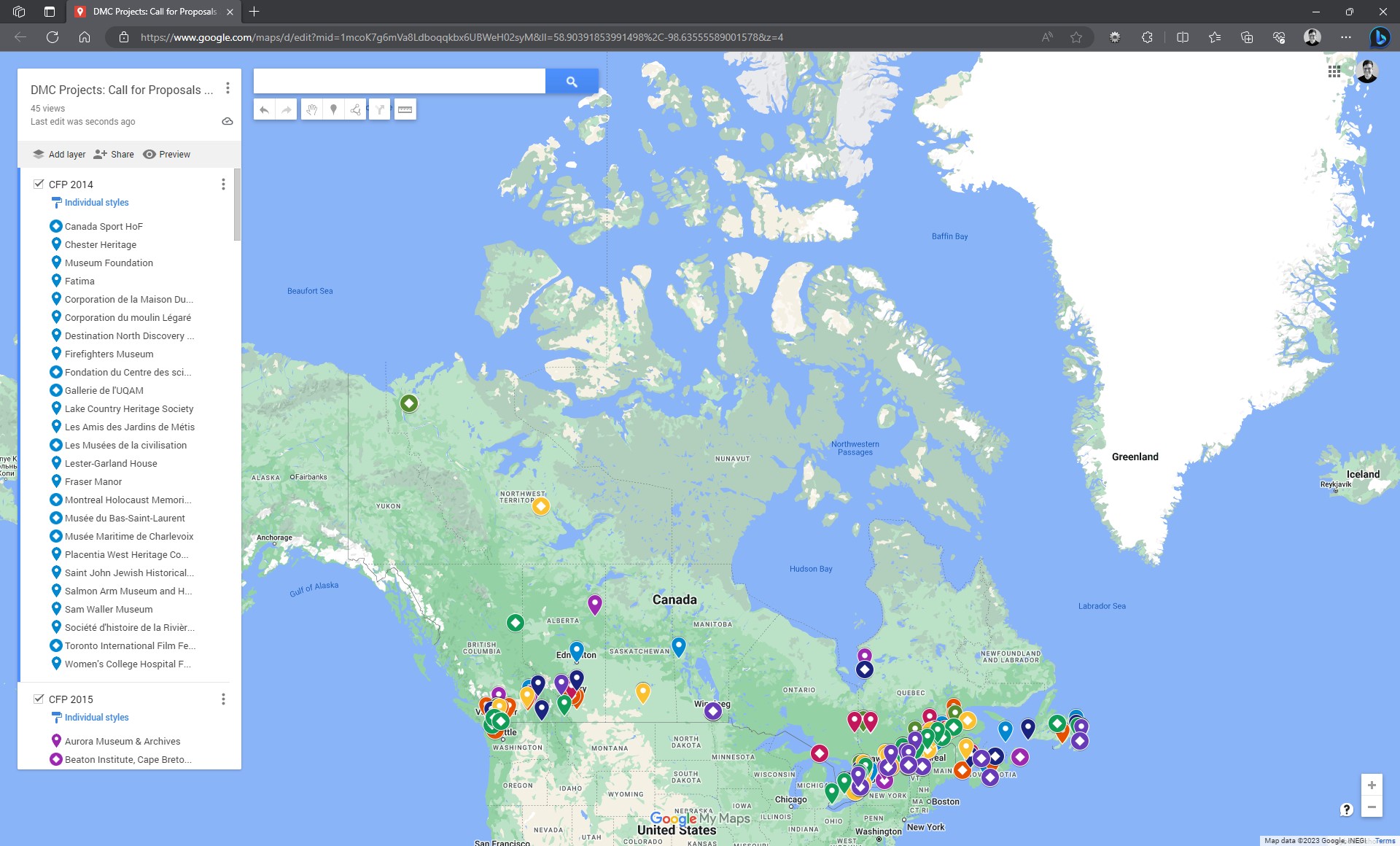 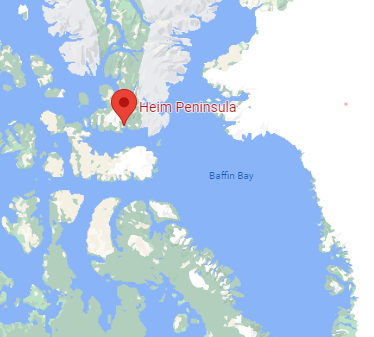 2014
2015
2016
2017
2018
2019
2020
2021
2022
2014 – 2022
[Speaker Notes: LEAH
On screen you will see a map where DMC has funded projects.  
Since 2014 we have invested in 240 projects and provided  close to 20 million dollars of funding.

As you can see, we want to expand our reach in the Prairies and the North.]
Application Assistance
Office Hours
Drop-in question period open to everyone, 1hr
October 18, 11 a.m. EDT
October 25, 12 p.m. EDT
November 1, 1 p.m. EDT
November 8, 2 p.m. EST
November 15, 3 p.m. EST
Mentorship Chats
One-on-one, 30-minutes
Priority groups and first-time applicants.
DeadlineOctober 6, 2023, EST
[Speaker Notes: LEAH

If you enjoyed this presentation but need more assistance, let me direct you to our other initiatives.
This year, we have two new Application Assistance initiatives to support you in your in your application.

Mentorship Chats 
These are one-on-one, 30-minute meeting with a Program Officer to provide tailored help, answer questions and strengthen your organization’s proposal.
They are available to DMC priority groups and those applying for the first time.
There is a limited number of sessions available, please submit your expression of interest before October 6, EST.

Office Hours
Stilled on the concept of open office hours, these drop-in sessions are open to everyone. 
These provide you to the opportunity to ask a DMC Program Officer specific questions about your organization’s proposal in an open Zoom meeting.
No booking or reservation needed, just log on and ask your questions. These are open to all.

Please note:
DMC cannot answer rated criteria questions about whether your topic, subject or project would receive funding. An independent Advisory Committee selects the projects recommended for investment so there are some limitations on the questions that can be asked. Read “Making the Most of Your Q&A with DMC” for more information.]
Question and Answer Period
Resources
Creating Engaging Online Experiences 
Proposal Questions & Tips section
Application Resources section
Be inspired by other Digital Projects
Questions
Consult our online FAQ
Contact us: proposals@digitalmuseums.ca
[Speaker Notes: LEAH

Ok – time for our Question & Answer period.  We have about XX minutes. 
Unfortunately, we may not have time for everyone. If we don’t get to you, you can consult our other Resources:

Creating Engaging Online Experiences : A free, online course developed with DMC and Athabasca University
Proposal Questions & Tips section of our website
Application Resources section of our website
Be inspired by other Digital Projects on our website

Alternatively, you can
Consult our online FAQ
Contact us: proposals@digitalmuseums.ca 

Or attend an Office Hours – The first one is October 18.

OK let’s start the Q&A. Please raise your hand and we will unmute you.]
Thank you and good luck!
Apply byDecember 1, 2023, 5 pm EST
[Speaker Notes: LEAH:

Thank you!

We will be circulating a brief survey, if you have time, we would appreciate your input.

Don’t forget to apply by December 1, 2023, at 5 pm EST!]